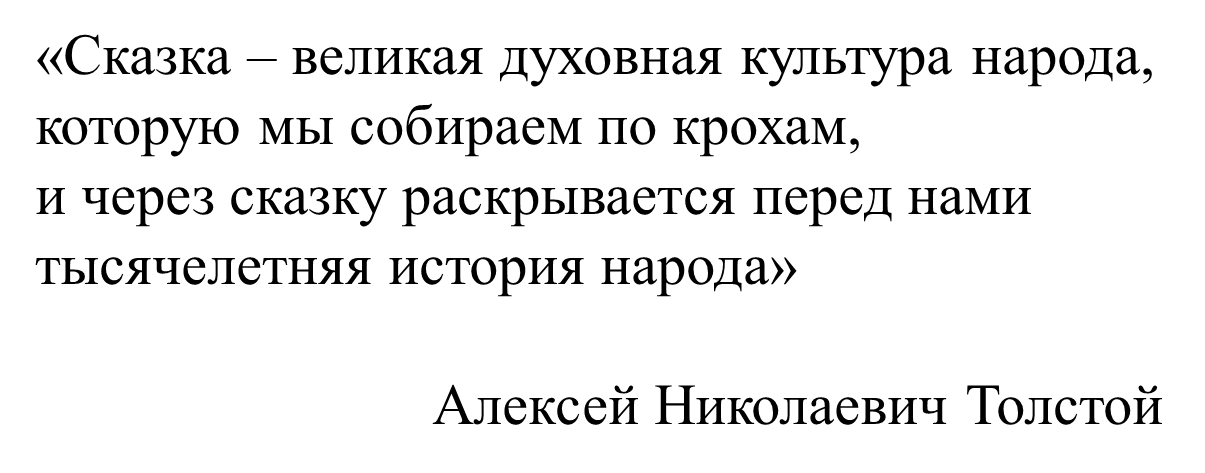 Круглый шар из печки - прыг, 
Он как мяч, к прыжкам привык. 
По дорожке покатился, 
И никто не удивился.
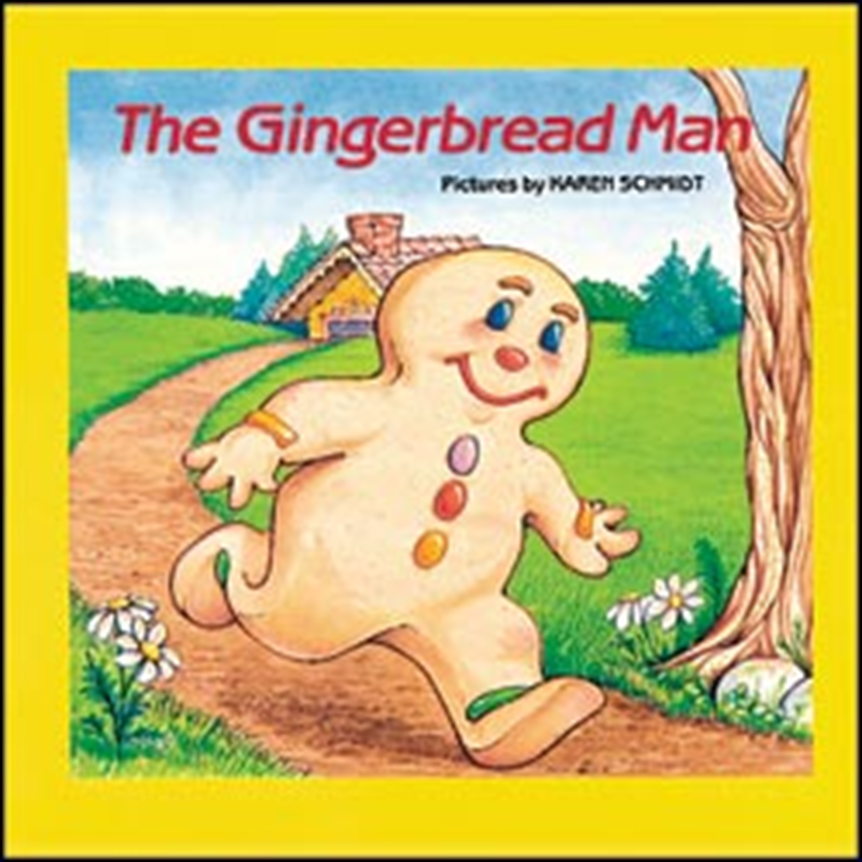 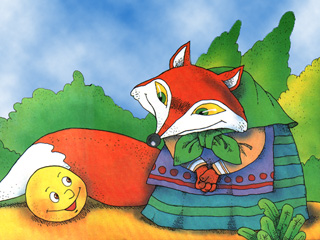 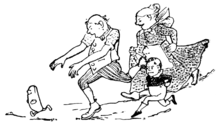 «Колобок»
Русская, английская, американская сказки.
Сказка
Корень –сказ
    рассказывать, пересказывать,
Корень –каз
    показывать, наказывать, указывать
Сказка
СКАЗКА. Искон. Суф. производное от сказать. Ср. байка, басня, сказание, рассказ.
СКАЗАТЬ. Искон. Преф. производное от общеслав. казати "говорить, показывать“
КАЗАТЬ - кажу: выказать, показать, сказать, отказать, приказать, также указ, приказ, рассказ и т. д., «казати» говорить
Fairy
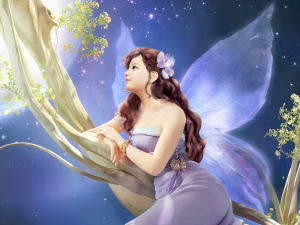 Fairy tale
fairy (n.) fairie, "enchantment, magic," from Old French faerie from fae "fay," from Latin fata (plural) "the Fates," from PIE *bha- "to speak" (see fame (n.)). 
As "a supernatural creature" from late 14c.
 
fairy tale (n.) "oral narrative centered on magical tests, quests, and transformations," 1749
Сказка
фольклорная
литературная
(авторская)
- эпический жанр устного народного творчества: прозаический устный рассказ о вымышленных событиях в фольклоре разных народов (ср. предание, легенда).
- эпический жанр: ориентированное на вымысел произведение, тесно связанное с народной сказкой, но, в отличие от нее, принадлежащее конкретному автору, не бытовавшее до публикации в устной форме и не имевшее вариантов.
Сказка
Виды сказок
Волшебные сказки
Бытовые сказки
Сказки о животных
Волшебные сказки
В основе сюжета волшебной сказки находится повествование о преодолении потери или недостачи при помощи чудесных средств или волшебных помощников.
Бытовые сказки
В основе бытовых сказок лежат события каждодневной жизни. Здесь нет чудес и фантастических образов, действуют реальные герои. Это сказки на семейно-бытовые темы. В них выражается обличительная направленность; осуждается корысть духовенства, не следующего священным заповедям, жадность и завистливость его представителей; жестокость, невежество, грубость бар-крепостников.
Сказки о животных
Сказка о животных — это сказки, в которых в качестве главных героев выступают животные, птицы, рыбы, а также предметы, растения и явления природы. Человек либо играет второстепенную роль, либо  занимает положение, равноценное животному.
Сказки
Жена-доказчица - бытовая
Иван-царевич и серый волк- волшебная
Медведь и лиса – о животных
Сказки
Сказка о злой жене - бытовая
Баба-яга - волшебная
Кот и лиса – о животных
Сказки
Морозко - волшебная
Барин и мужик - бытовая
Лисичка-сестричка и волк – о животных
Thank you for attention
Mishel-spb@yandex.ru
sayhello544@gmail.com